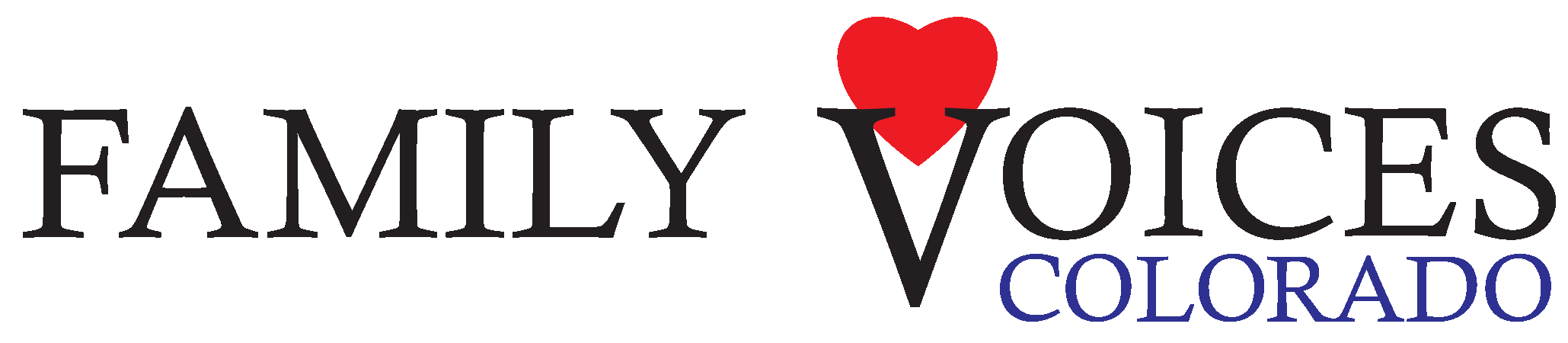 Improving health care access and equity for children and youth with special health care needs
Alliance Summit 2024
Megan Bowser, Executive Director
Christy Blakely, Senior Advisor
OUR MISSION:
Making COLORADO a better place for children and youth with special health care needs
www.familyvoicesco.org
OUR WORK:
Provides public awareness of challenges and barriers

Helps families to navigate healthcare systems and understand their rights and resources

Works to improve health equity, access and quality of care
www.familyvoicesco.org
An Example
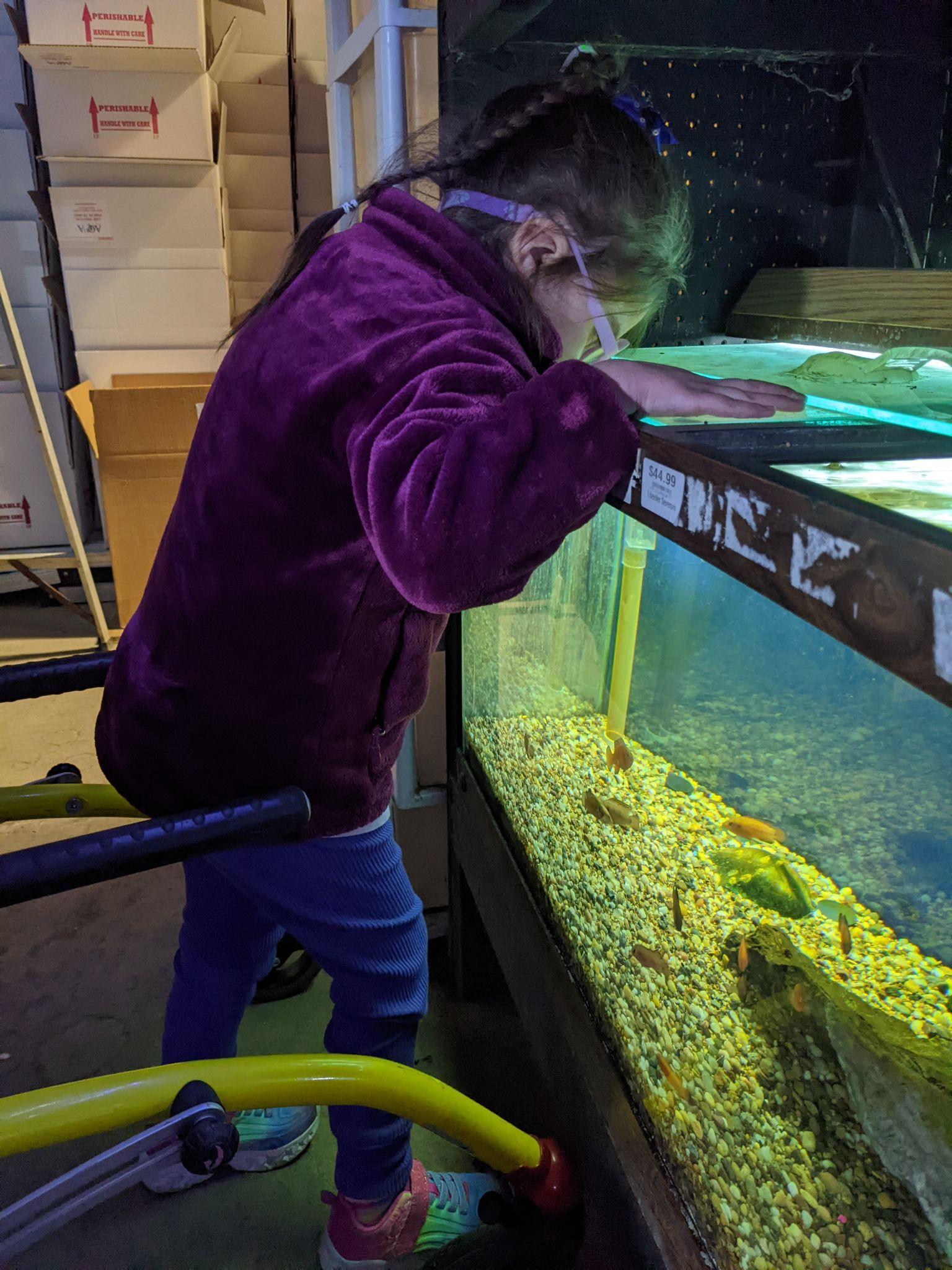 Community Intervener Pilot
WHAT IS AN INTERVENER?
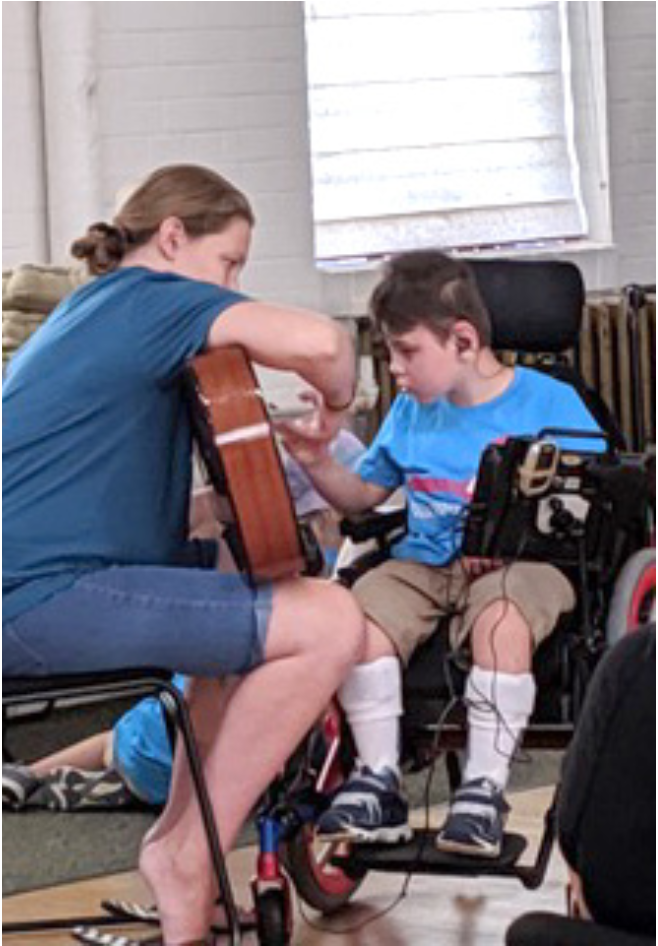 Works consistently one-to-one with an individual who is deafblind

Has training and specialized skills in deafblindness

 Works closely with all team members (i.e. OT, PT, TB/VI, TD/HH, O&M, SLP etc.) to implement the IEP goals on a day to day basis
www.familyvoicesco.org
[Speaker Notes: Assigned to work one-to-one with a student who is deafblind to facilitate the process of intervention as opposed to a paraprofessional who usually works with groups of students.


Has skills in deafblind intervention including communication methods, environmental access, sensory loss, deafblind instructional strategies, and how to create independence rather than dependence.]
WHAT IS AN INTERVENER?
Facilitates the student’s connection to others by creating a safe and supportive environment that encourages successful communication and interaction

https://intervener.org/
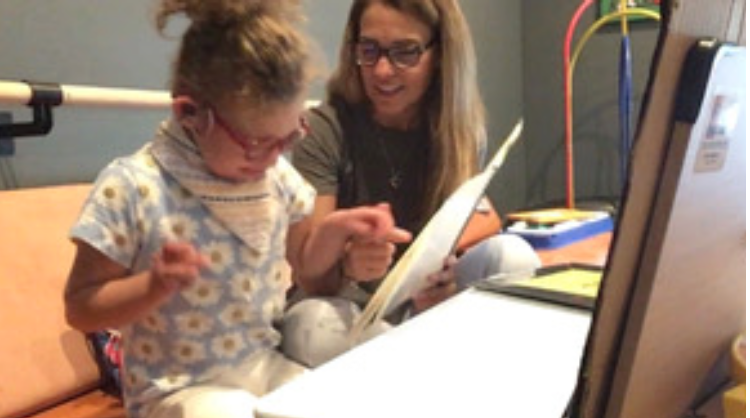 www.familyvoicesco.org
[Speaker Notes: Participates as an active member of the student’s team including attendance at IEP meetings in order to contribute valuable day-to-day knowledge of the student


Facilitates the student’s connection to others by explaining and modeling the student’s specific communication system, acting as a bridge to the world, and creating a safe and supportive environment that encourages successful interactions]
ROLE OF AN INTERVENER
Facilitate access to the environmental information that is usually gained through vision and hearing, but which is unavailable or incomplete to the child who is DeafBlind.

Facilitate the development and/or use of receptive and expressive communication skills.

Develop and maintain a trusting, interactive relationship that can promote social and emotional well‐being for the child who is deafblind.
www.familyvoicesco.org
[Speaker Notes: Assist children to explore activities such as, going to the library, a park, the pool, a store, and more.


The role of the intervener is to provide effective deafblind‐ specific intervention. The intervener facilitates access to the environmental information that is usually gained through vision and hearing, but which is unavailable or incomplete to the child who is deafblind; the intervener facilitates the development and/or use of receptive and expressive communication skills, and the intervener develops and maintains a trusting, interactive relationship that can promote social and emotional well‐being for the child who is deafblind.]
Community Intervener Program
2 parents individual school advocacy

Coming together to work with the Department of Education

Widening the vision

Seeking support from an organization
The Intervener Pilot
The Intervener Community Pilot was born
Year one, August 2021:
Grant from Commission of the Deaf and Hard of Hearing and Deaf Blind 
Donations
Hired a manager, recruited committee members, contracted for evaluator, created documents, solicited for participants and Interveners
Served 10 families in year 1 starting December 2021
The Intervener Pilot
Year two, August 2022, fully funded:
Grant from Circle Foundation
Grant  from Commission of the Deaf and Hard of Hearing and Deaf Blind 
Grant from Rose Foundation - Lobbyist
Donations
Continued recruiting families and interveners to the program.  Completed pre and post surveys of families and tracked progress on goals.  
Served 17 families in years 2 and 3
Other Activities
Collaborated with CDE, Anchor Center for Blind Children, Colorado Hands and Voices, University of Northern Colorado, and more

Created an Advisory Committee and an Oversight & Education Committee
*Each committee met monthly
Fall 2022
Hired a Lobbyist 
Initiated a bill for the 2023 legislative session
Worked with bill writer
Lobbyist worked to find a funding source
Worked to find sponsors for the bill
Collected data and success stories from families and interveners
The Legislative Process
HB23-1067 - Family Intervener Program Deafblind Children
Concerning creation of a family and community intervener program to support children experiencing deafblindness, and, in connection therewith, making an appropriation.
The act creates the family and community intervener program (program) to support children who are deafblind and their families. The program provides deafblind children the services of an intervener who is specifically trained in deafblindness, building language and communication skills, and intervention strategies with children who are deafblind and their community, families, and environment. The Colorado commission for the deaf, hard of hearing, and deafblind shall contract with an intervener program manager (manager) who has oversight over the program, the intervener activities, and the outcomes for children who are deafblind.
HB 23-1067
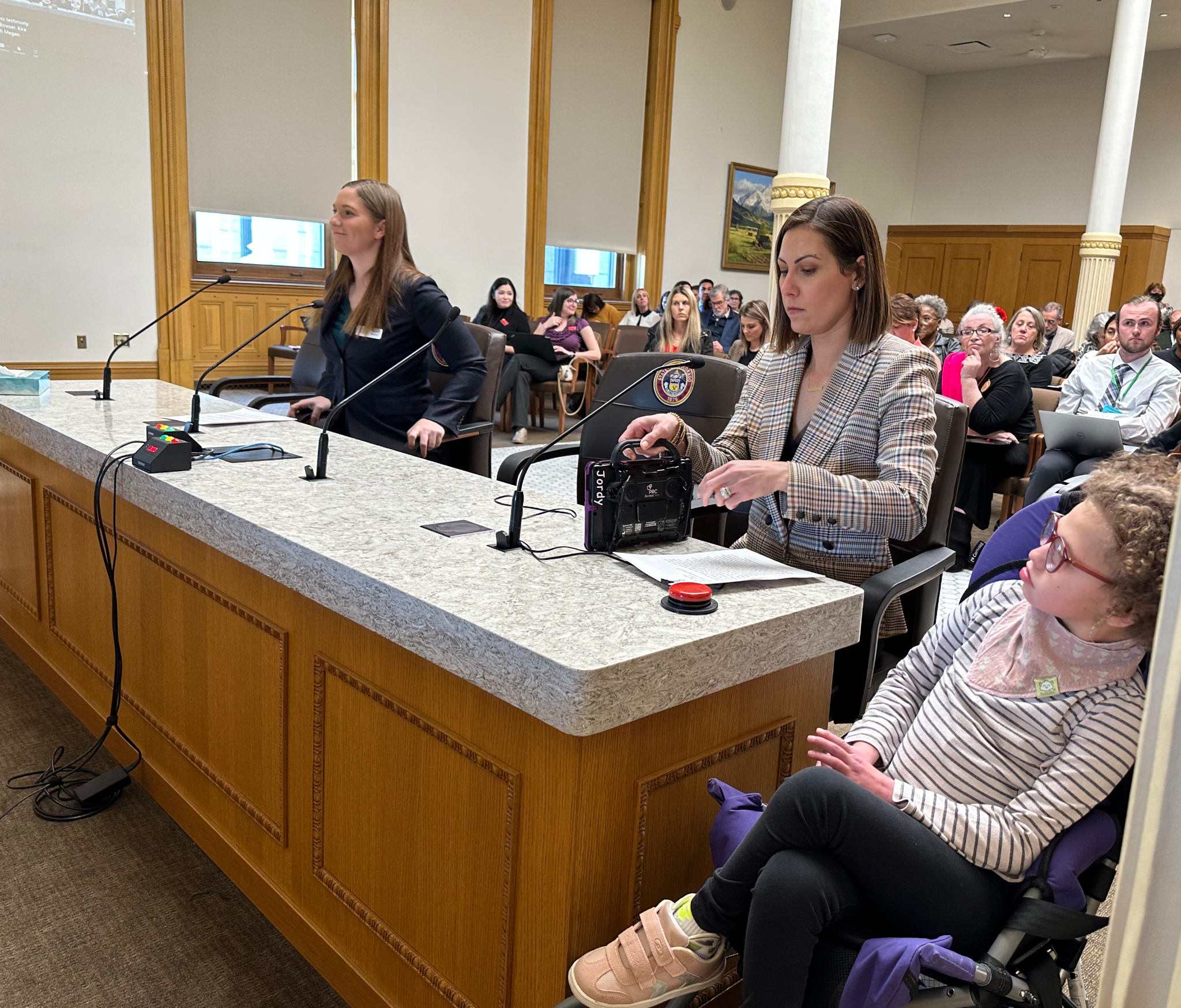 Bill introduced in the House by Mary Young, and Mary Bradford in the Senate
Helped families craft their stories
Parents and participants testified at committee hearings at the capitol
Gathered Momentum
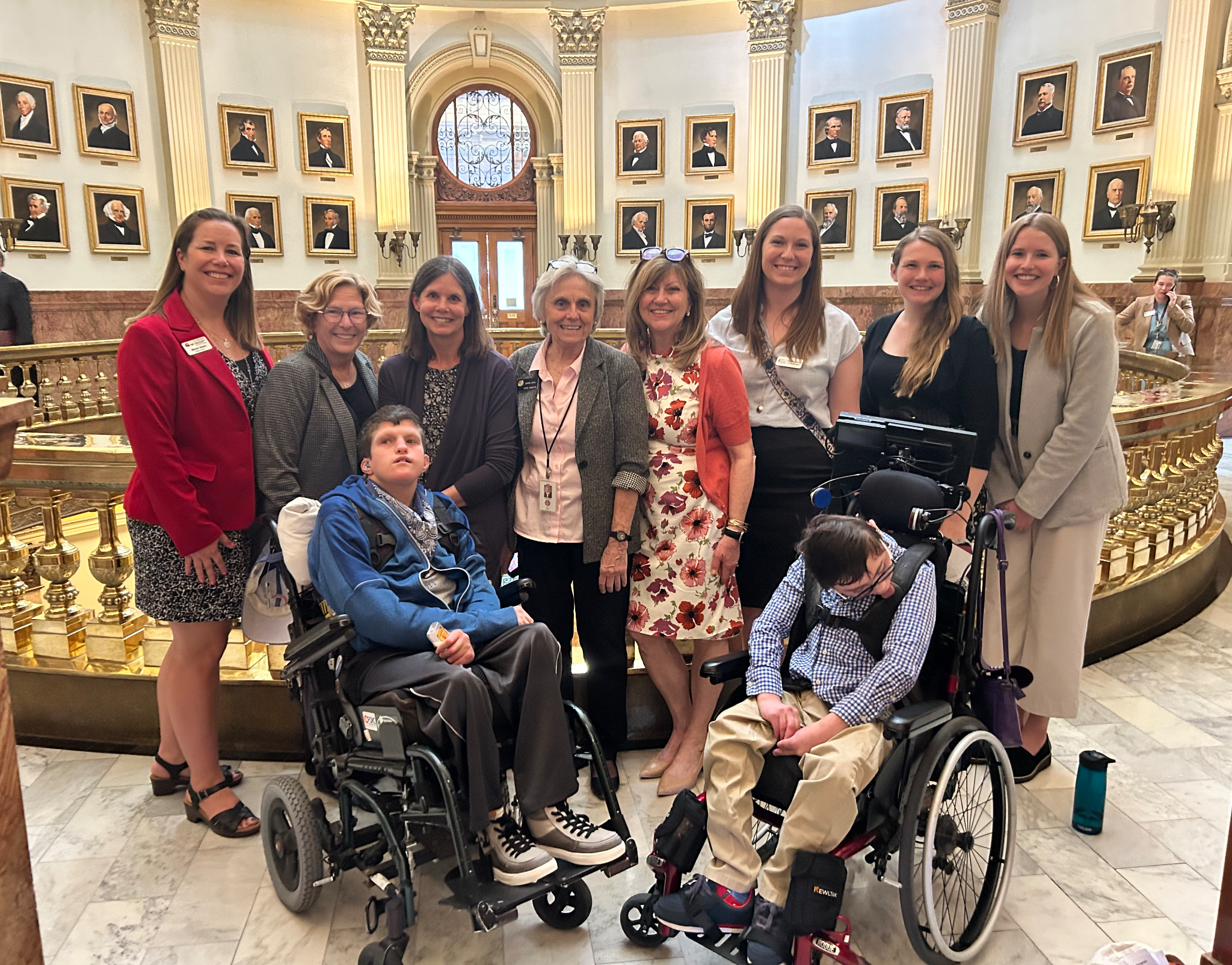 Signed into Law
May 15, 2023
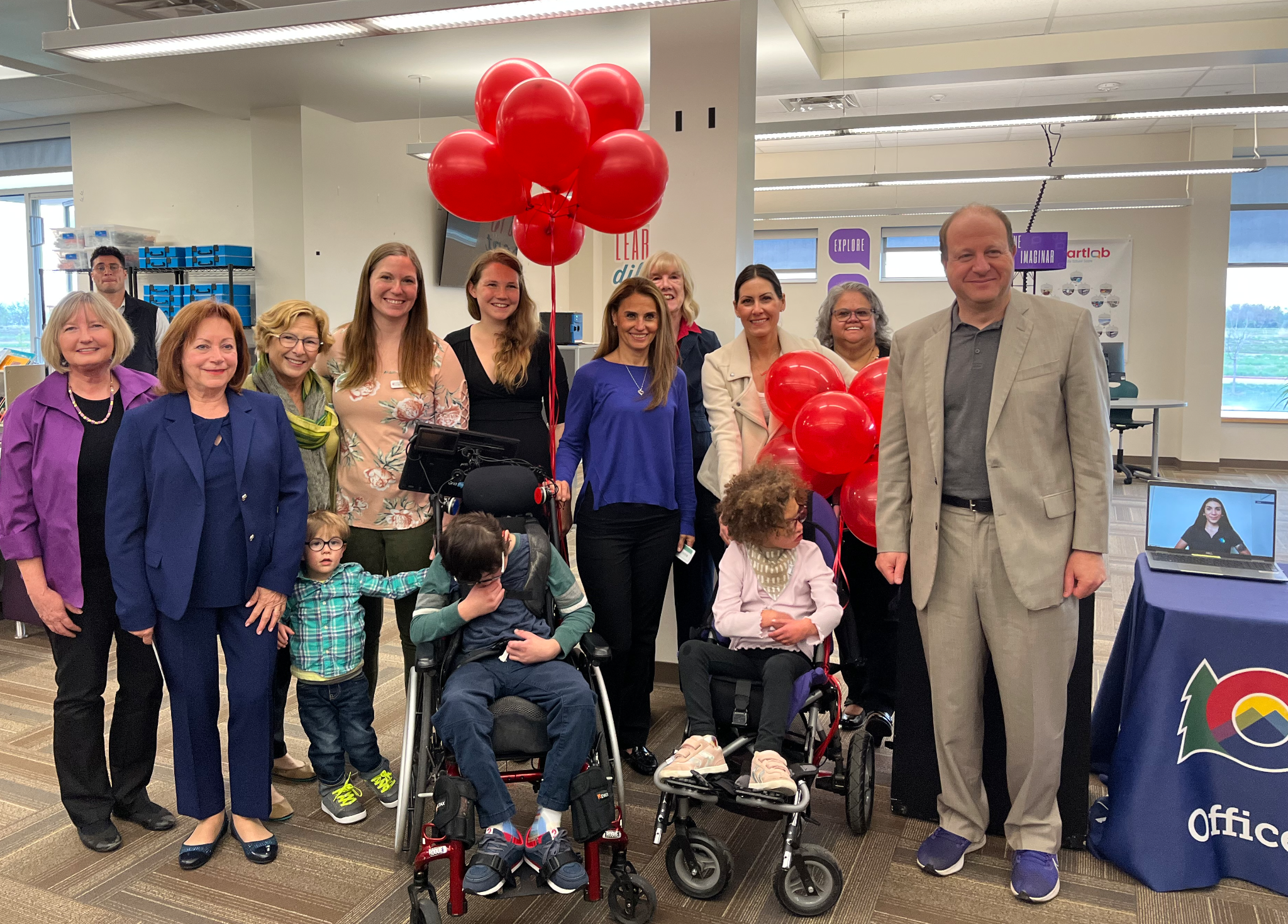 Won an Award!
2023 Susan J. Elliot Award 

							Kiera Zink & 
Elli Streifer 
accept the award on behalf of Family Voices CO
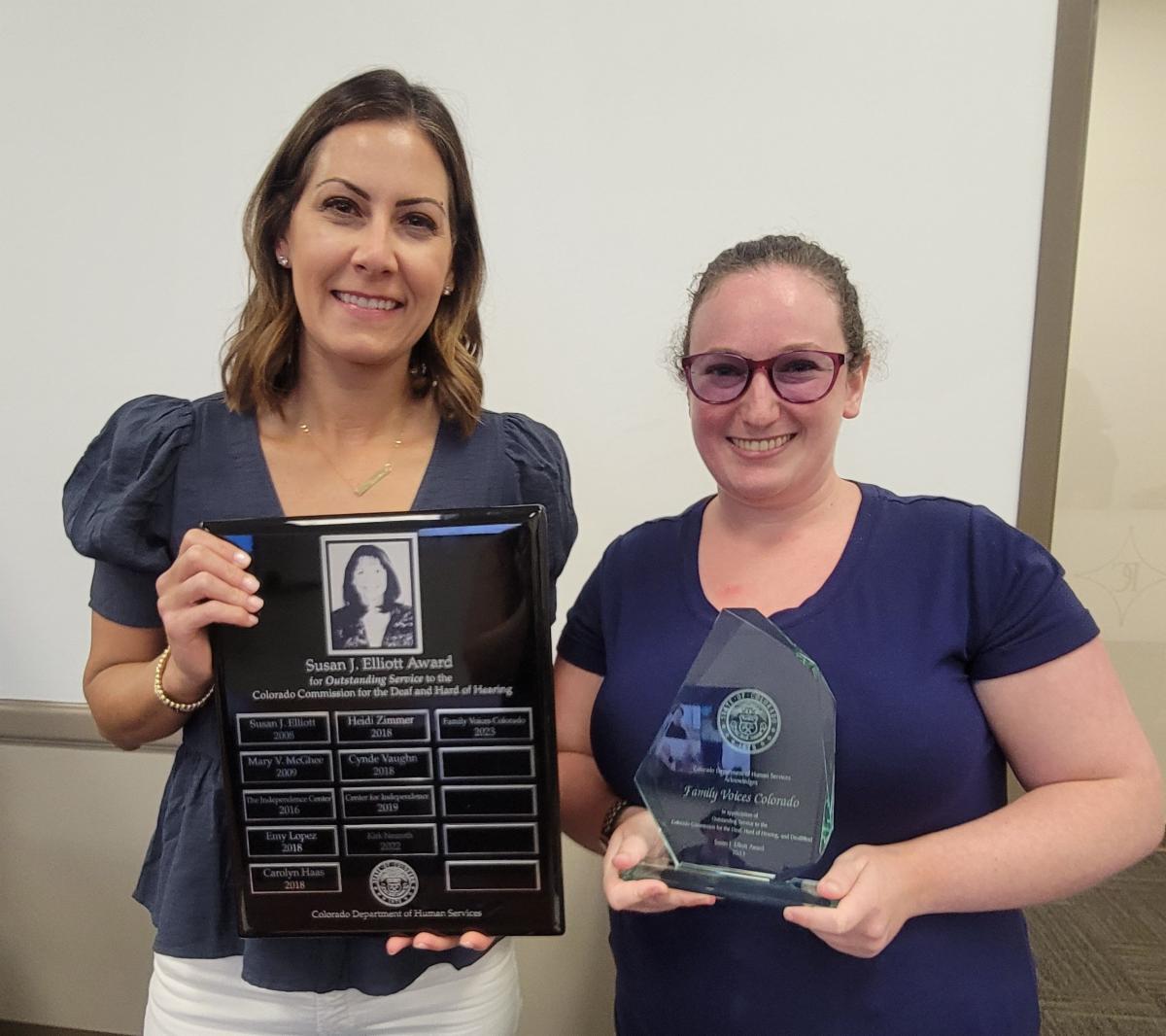 Data
11 Interveners - 8 newly recruited to the field
20 children served - ages 18 months to 24 years
Overall, how satisfied are you with the Intervener services your child and family received?
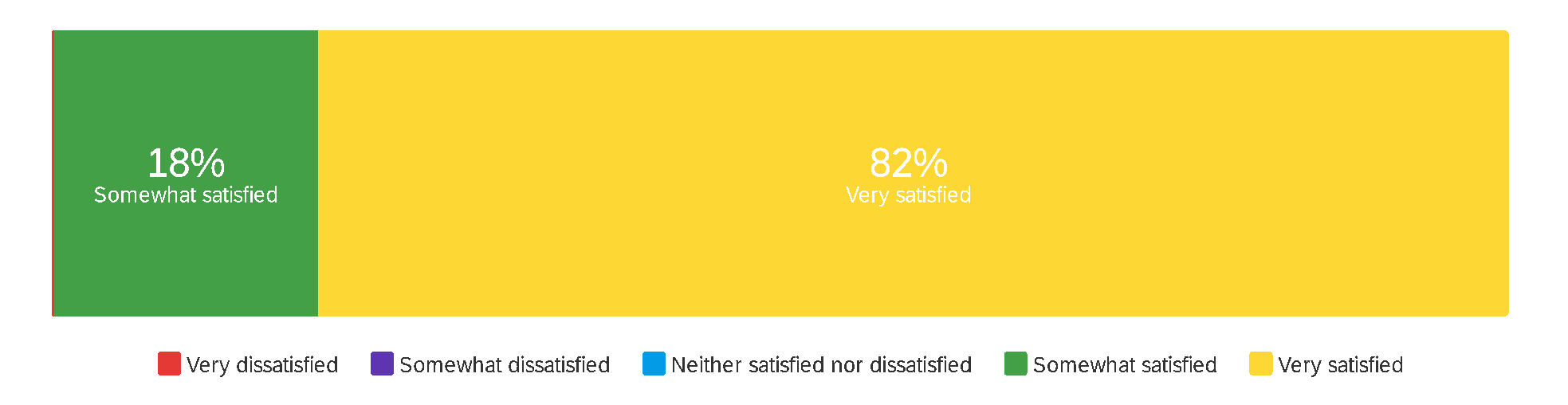 How often does your child engage in community activities (not including school or therapy)?
Pre
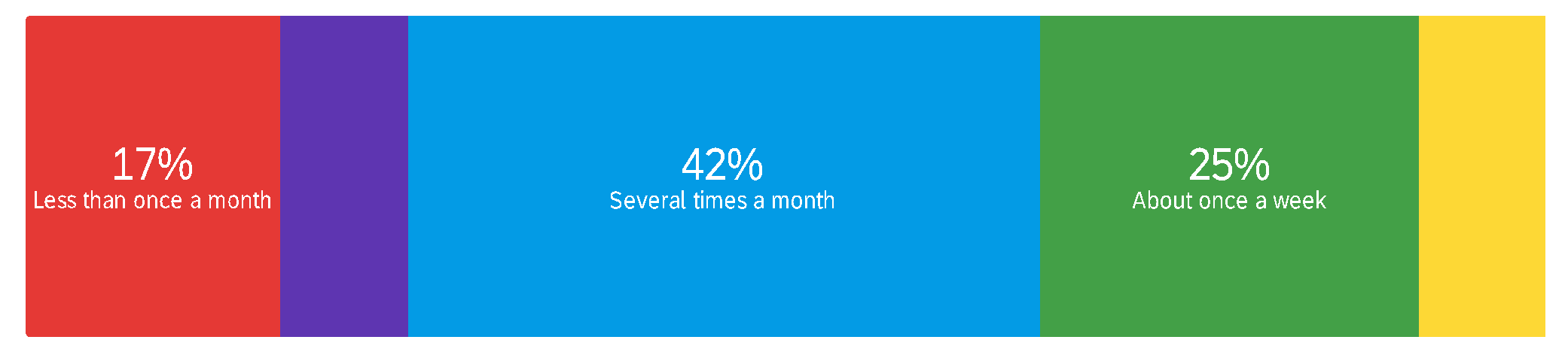 8.3%
8.3%
Post
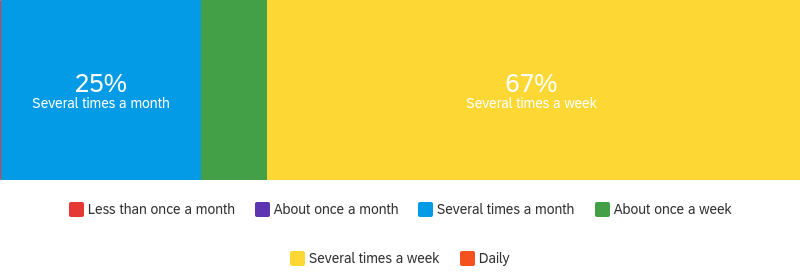 8.3%
[Speaker Notes: Pre & Post updated again]
How would you best describe your child's communication skills?
Pre
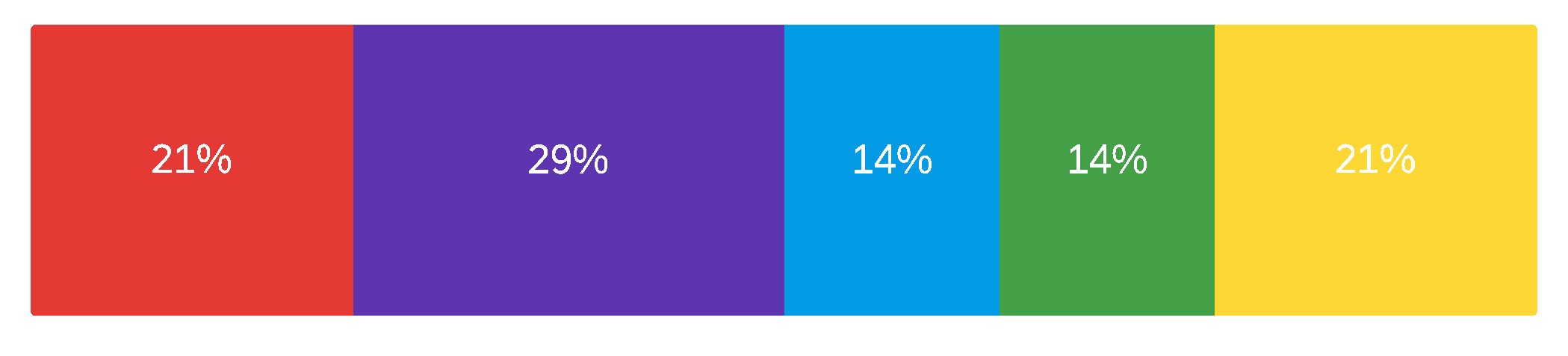 Post
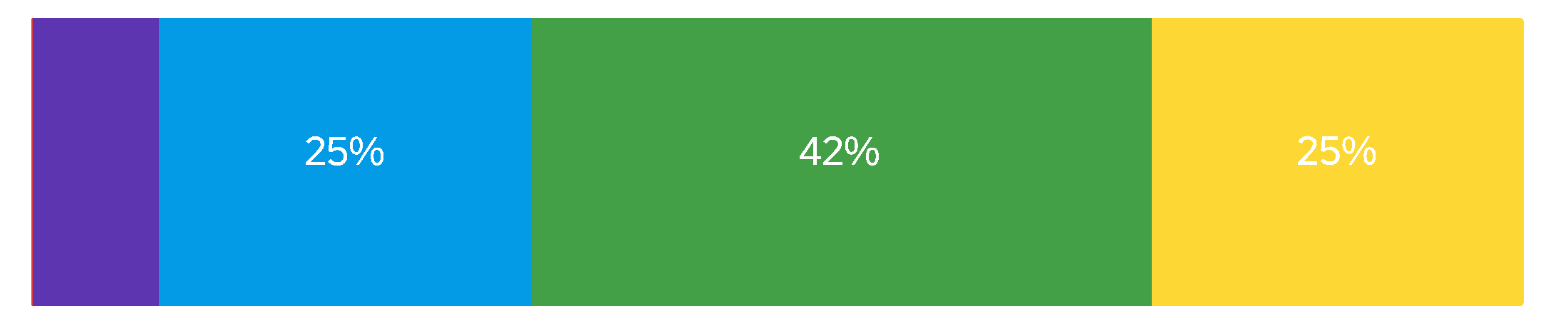 8%
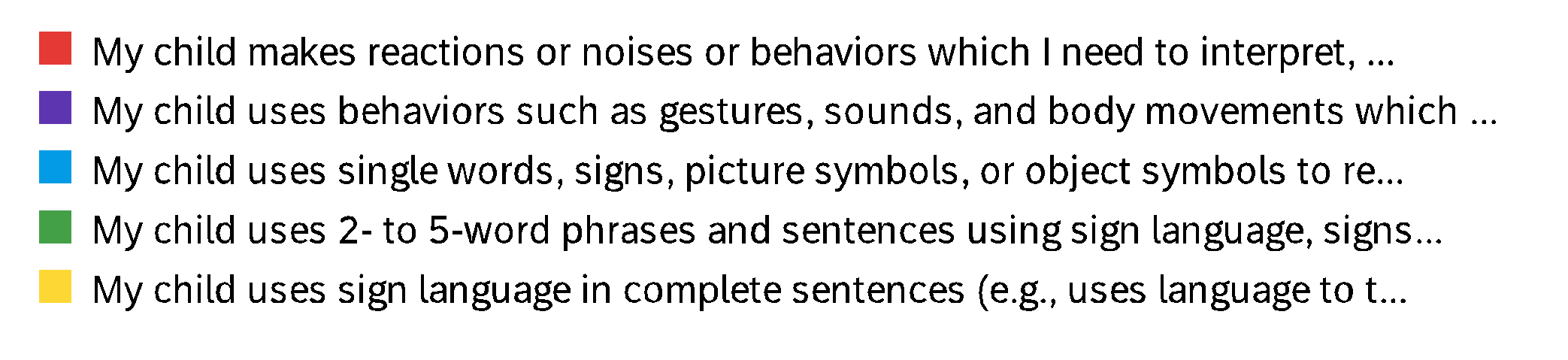 and which are difficult for an unfamiliar person to understand
most people can understand
present basic needs
, picture symbols, etc.
ell about day and communicate
[Speaker Notes: Pre & Post updated]
Challenges
Creating the many documents for both families and interveners
The time to onboard  for both families and Interveners took much longer than expected
Families wanted most of the hours in summer, rather than throughout the year making budgeting difficult
Moving a Program to the a state agency takes TIME!
www.familyvoicesco.org
GOALS
Provide children and youth with deafblindness meaningful access to their community comparable to their peers without sensory impairments
Provide systems navigation specifically for this population
Secure funding for and place this program in a Colorado state agency to continue in perpetuity
www.familyvoicesco.org
Intervener Program Today
As of August 1st, 2024, the Intervener Program is managed by The Commission for the Deaf Hard of Hearing and Deaf/Blind.

Elli Striefer is the manager of this program

The program receives ongoing funding through the Colorado telephone users with disabilities fund
TESTIMONIAL
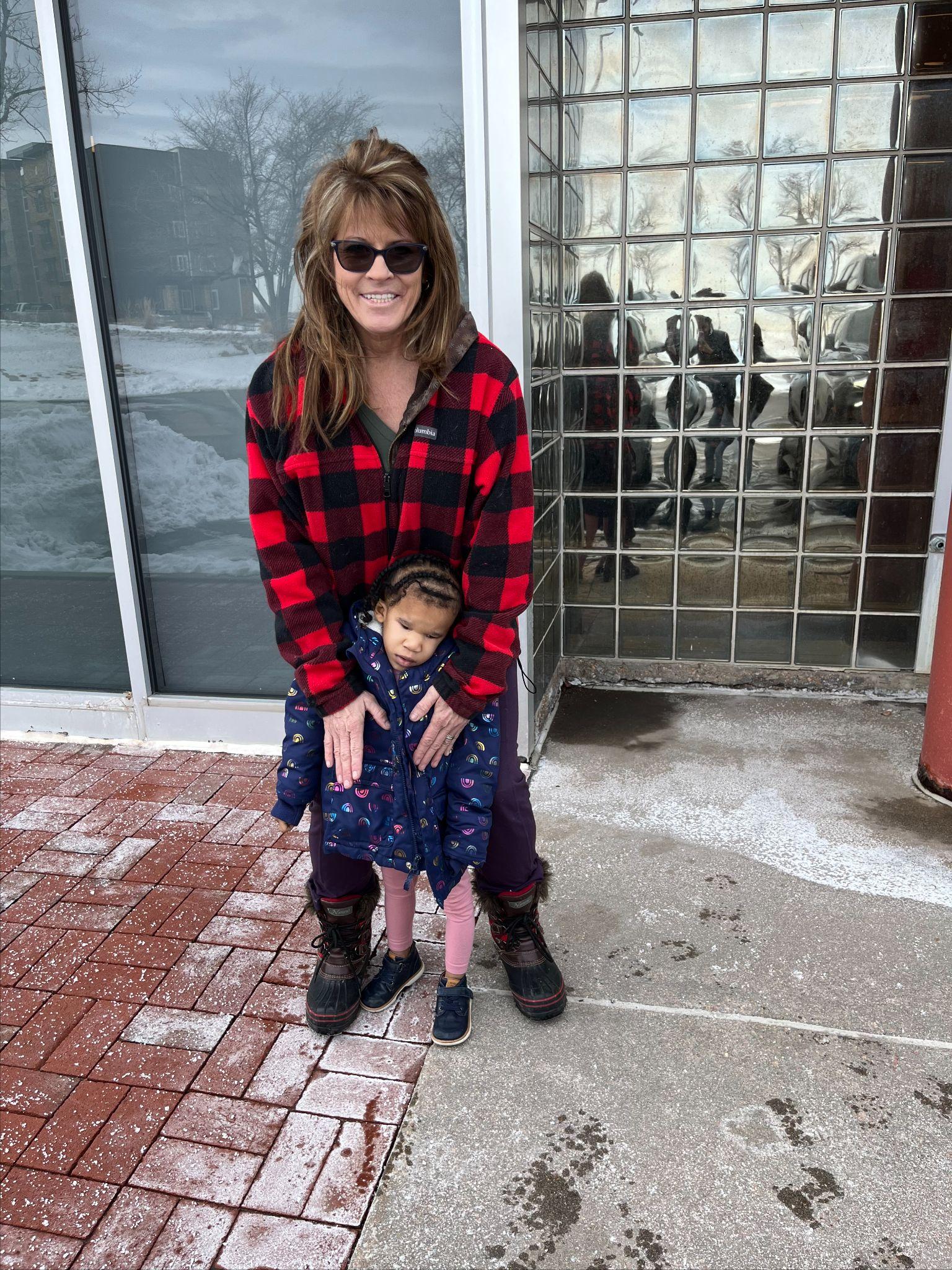 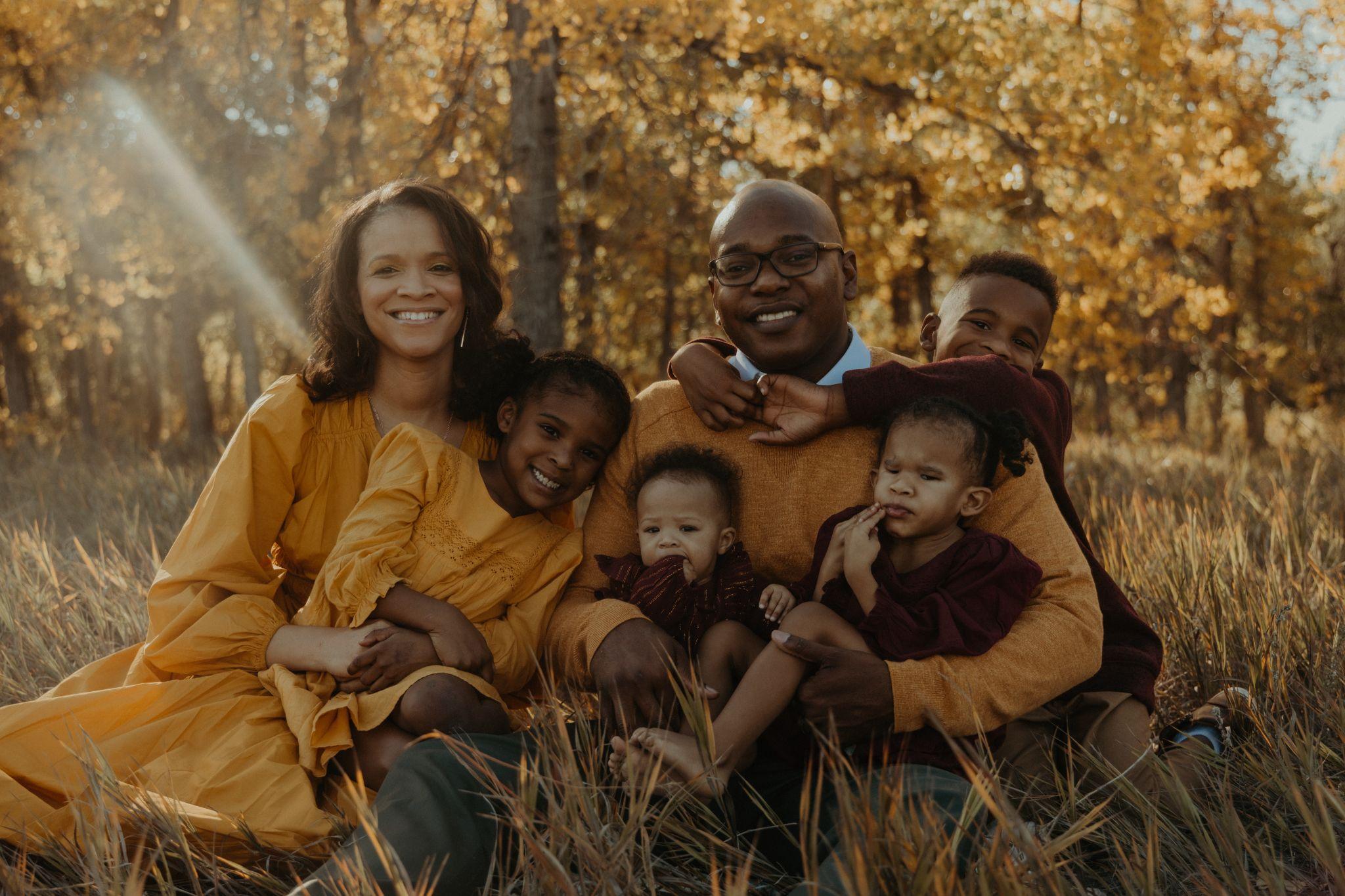 www.familyvoicesco.org
[Speaker Notes: Some weeks ago, Emerie attended a family community day that was held at Anchor Center. When her mom saw the slide, she suggested that I try it with her. She went on to state that the last time Emerie had been on a slide she did not like it: she’d cried. I brought Emerie to the slide, telling her where we were going. We stood next to the slide, and I signed the motion of a slide on her body. I described the slide to her and allowed her to touch it before getting on. Then I brought her to the top of the slide, sat on it and placed her to sit on me. Then I said “ready, set, go!” and slid down. To my surprise, she did not cry, but seemed to have liked the experience (though she did not smile either). When I asked, “should we do it again?” she said “again”! We went down on it a second time. After this, she was comfortable enough to leave my lap and sit on the slide, exploring it on her own.
-Shama, Intervener to Emerie, Denver]
TESTIMONIAL
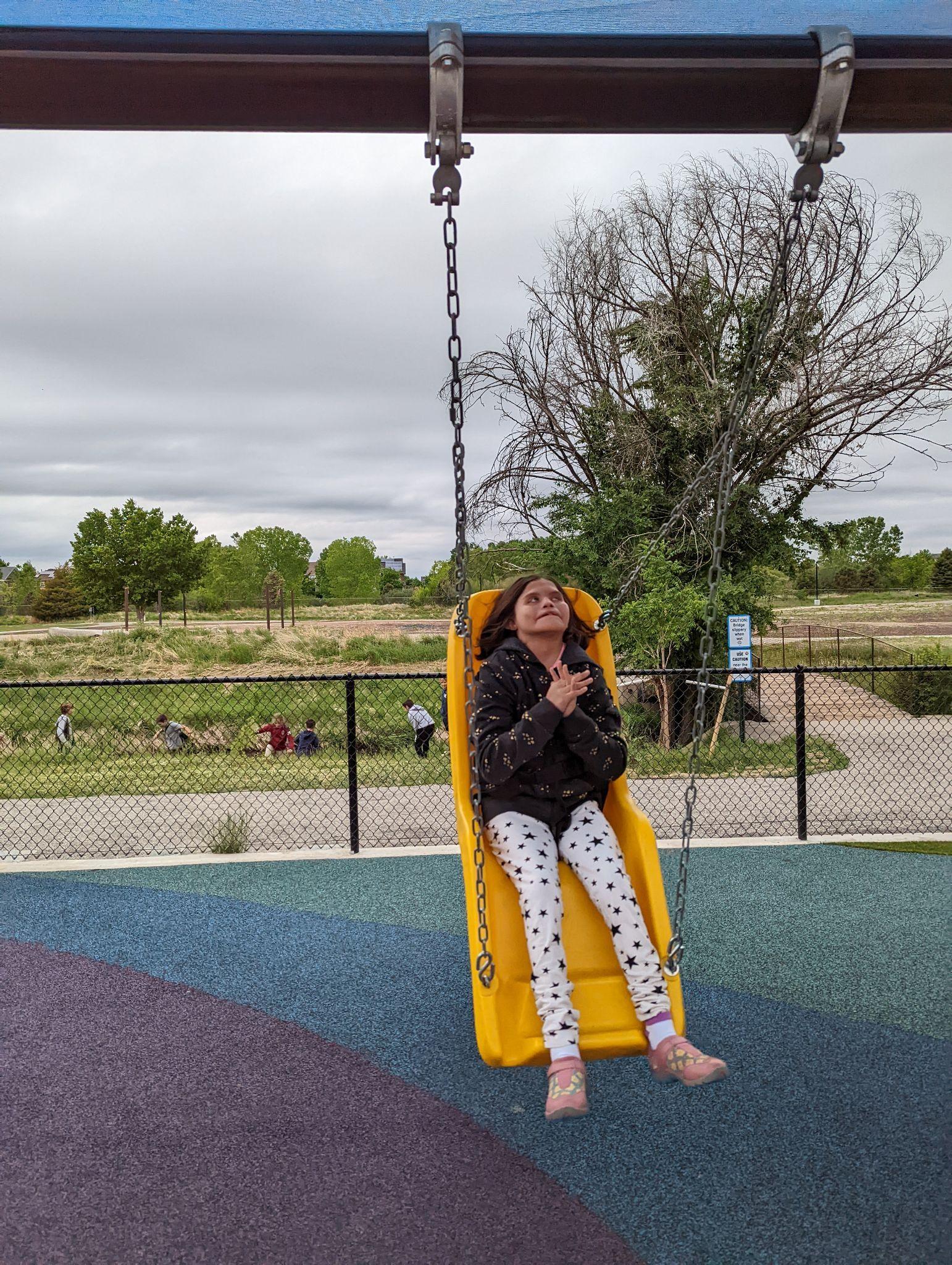 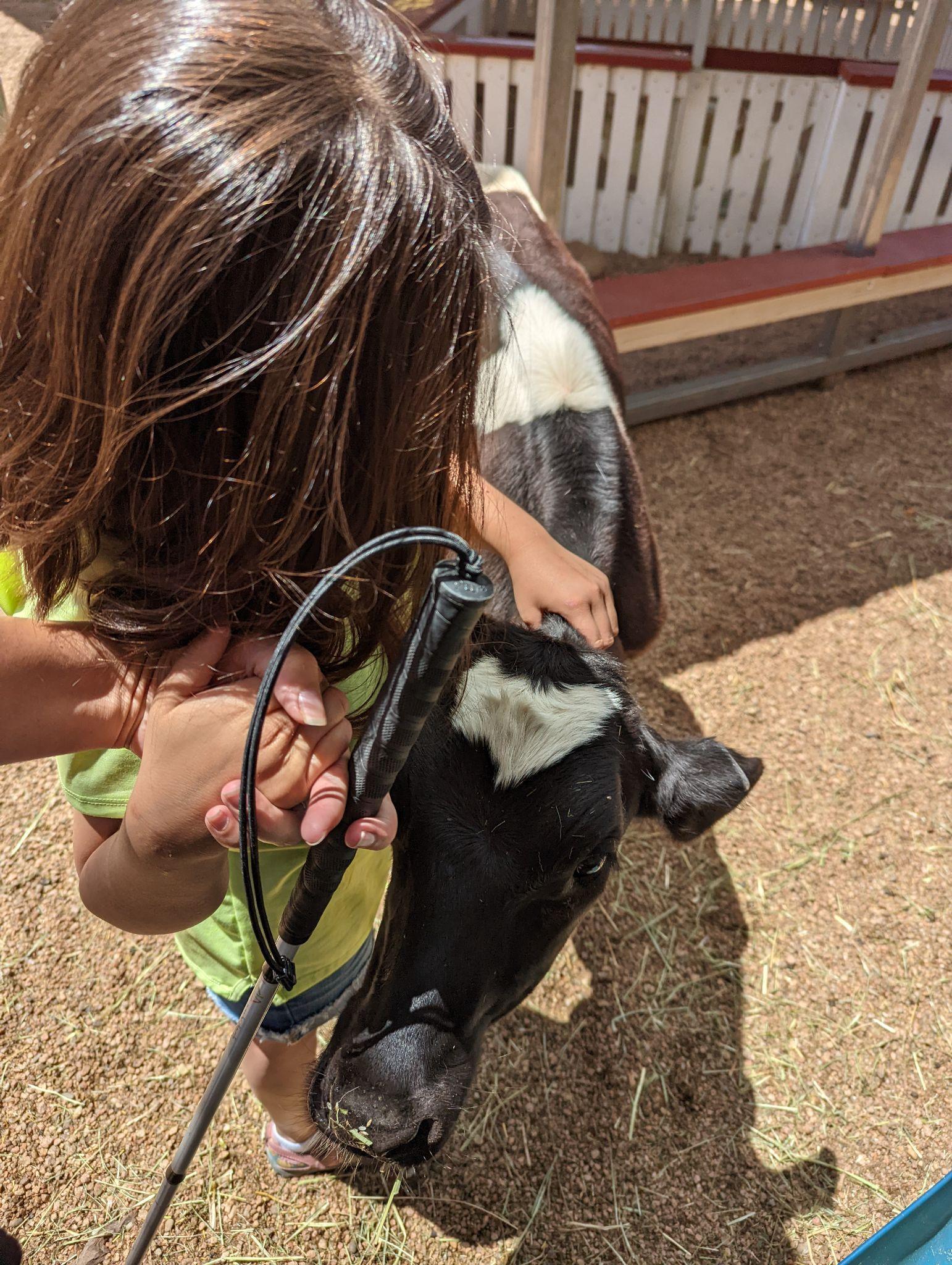 www.familyvoicesco.org
[Speaker Notes: Daisy is an incredibly smart middle schooler with CHARGE syndrome and Dandy Walker syndrome. She is deaf and has only a small window of vision. She uses American Sign Language at school however, there has been very little access to Sign Language at home and no access to Sign Language in the community. Having an intervener in the home and community has given her the opportunity to communicate outside of school. Her parents do not speak English therefore finding Sign Language classes and other resources has been very difficult for them. For the first time in Daisy’s life, they have an opportunity to really communicate with their daughter.  It has been amazing for her parents to witness Daisy using her signs to ask to swing at the park or ask for her favorite toy without getting frustrated. Her parents have finally been given a way to learn her language and how to communicate with their daughter. They are even seeing a decrease in behaviors such as scratching herself and pulling out her g-tube due to frustration. Both Daisy and her family are so thankful to have the opportunity to be part of the intervener pilot and hope community interveners will be a service available to more kids like Daisy in the years to come.  
-Cassandra, Intervener to Daisy, Denver]
TESTIMONIAL
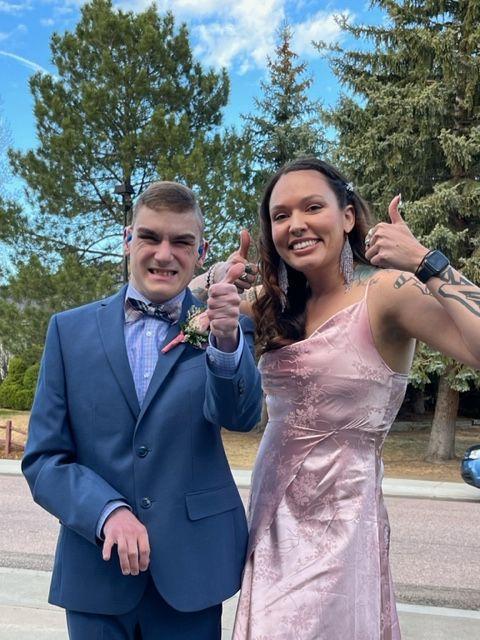 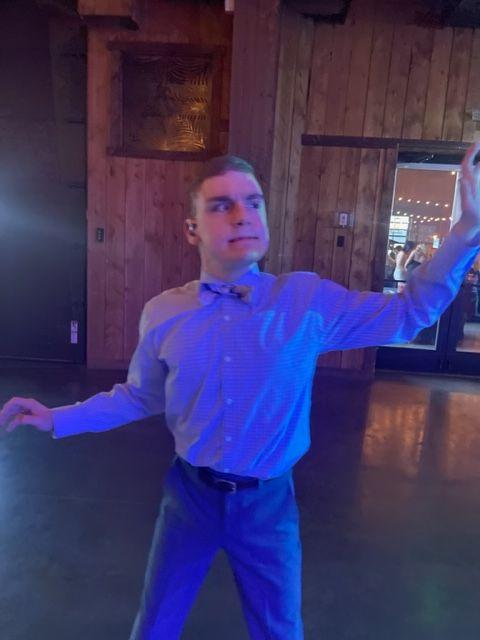 www.familyvoicesco.org
[Speaker Notes: Beck was able to take a date and enjoy his senior prom, thanks to Family Voices! His intervener, Zoë, picked him up at home and took pictures with Beck and his family before heading off to the prom. Once at the prom, Beck introduced Zoë to all his teachers and friends. Then, right away, Beck and Zoë initiated the party on the dance floor. They spent almost the whole night, dancing together and with some of his classmates. After all the dancing, they headed to after prom at Top Golf. Beck was expecting there to be an arcade there but came to find out that they only had console games; which he was not interested in. So, Beck was asking to leave and go to an arcade. With encouragement from Zoë and his teacher, Beck tried golfing with his classmates. Beck’s first attempt to golf was independent, but Zoë could tell he didn’t quite understand how to play from just the verbal instructions of his teacher. After letting him try on his own, Zoë asked Beck if she could show him how to stand and swing the golf club, he nodded. Zoë used hand-under-hand to show Beck where to grip the club as well as how to have an athletic stance, with feet wide and bent knees. Directly after this, Beck hit a golf ball out onto the green! Zoë, his teacher and his classmates all applauded him and Beck continued to play several more rounds through the night. 

The next morning, Beck’s mother informed Zoë that Beck slept in late (from all the partying 🥳) and when he woke up he was in high spirits from the night before and told his parents all about the fun he had. 

It was truly a fun night!]
Application
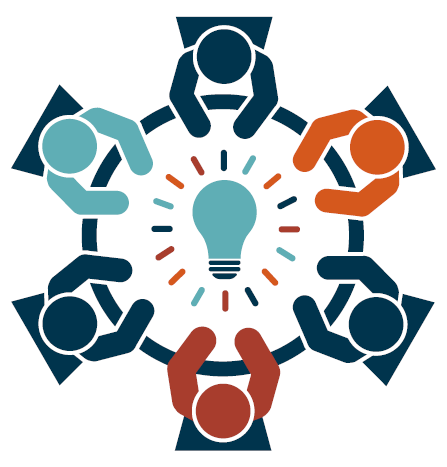 The Table
Listen to customers and you will hear them. Look carefully at customers and you will see them. Do both and you will understand them.

-Ron Kaufman
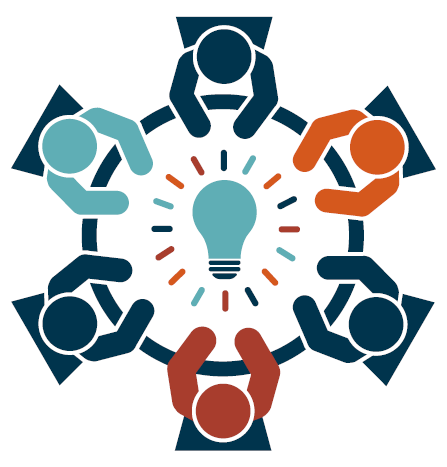 Bring families to the table
The table belongs to the families we serve, seek to find what value you can bring!
Circles of Engagement
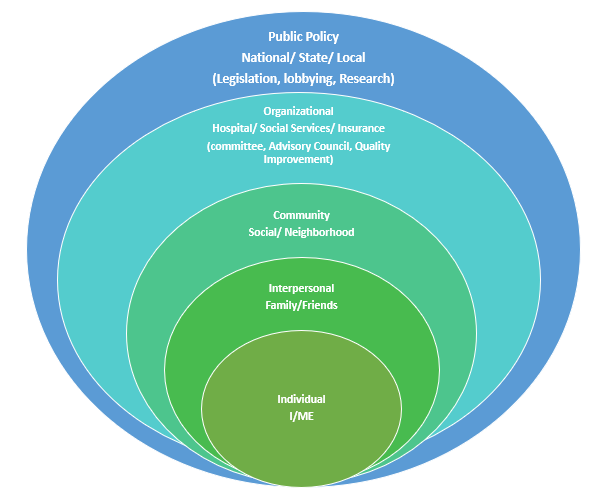 1. Individual (I/Me, Immediate Family)
2. Interpersonal (Extended Family/Friends)
3. Community (Social/Neighborhood) 
4. Organizational - Hospital/Social Services/Insurance (Committee, Advisory Council, Quality Improvement)   
5. Public Policy - National/State/Local (Legislation, Lobbying, Research)
5
4
3
2
1
Our Role
Meet families where they are
Presume good intentions
Encourage them to dream
Empower them to thrive
Uplift their stories
[Speaker Notes: Dream = HOPE
Get out of survival mode]
QUESTIONS?

Family Voices Colorado
megan@familyvoicesco.org
(303)877-1747
www.familyvoicesco.org
THANK YOU FOR YOUR TIME!
www.familyvoicesco.org